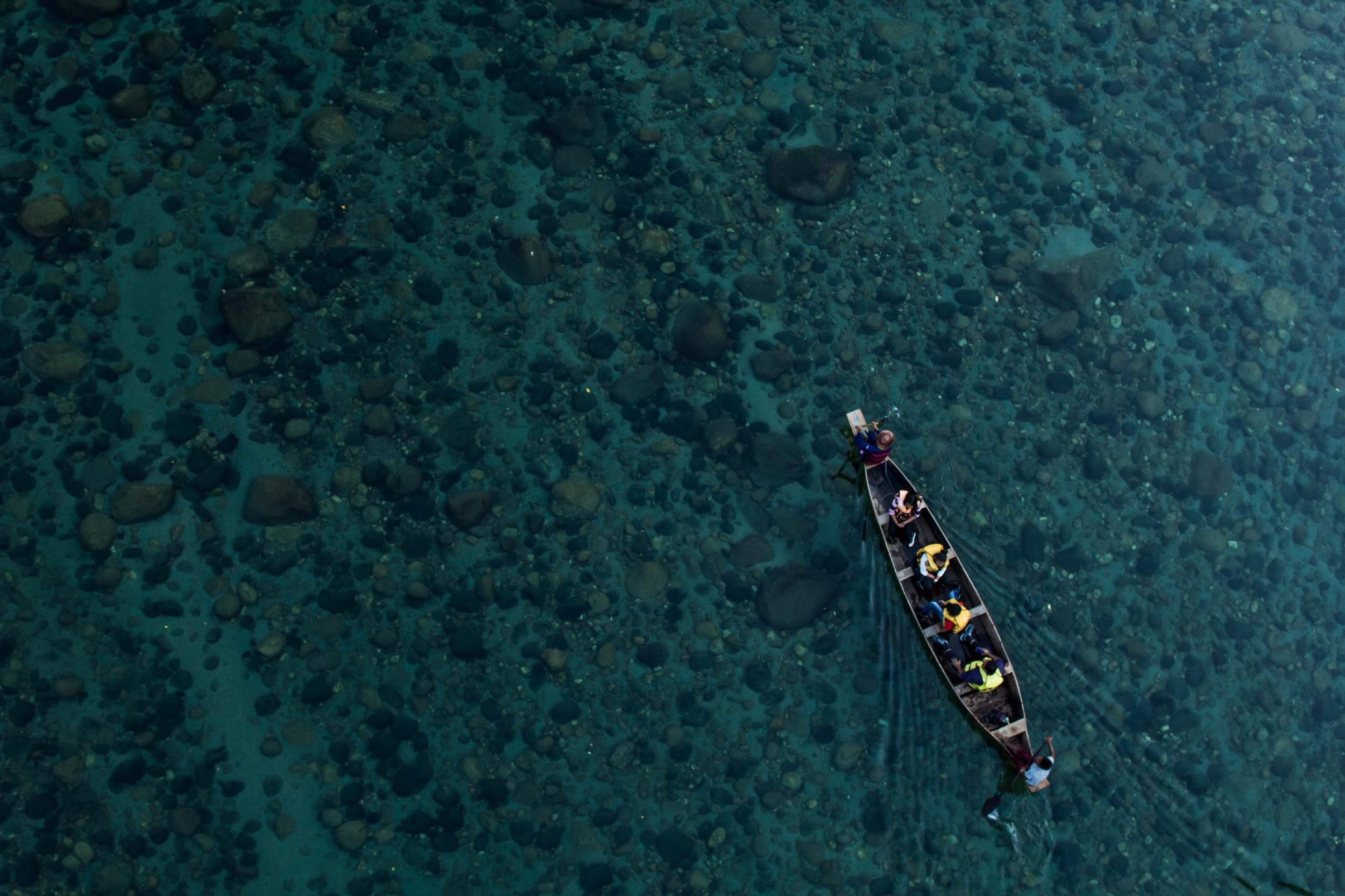 January 2022
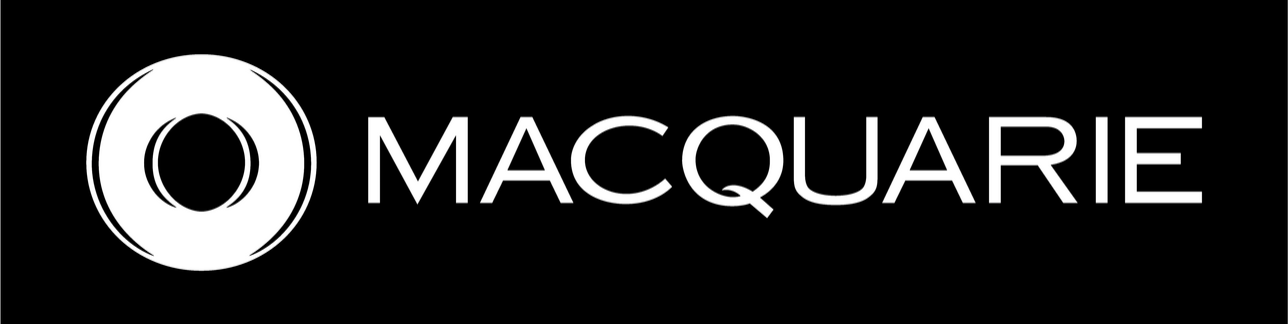 INSPIRED, PURPOSE-DRIVEN TEAMS
Pre-Work for Workshop 6
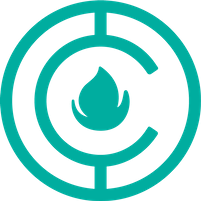 InspireCorps | Jen Grace Baron, Peter Boyd, Gabi Joyce, Katie Giasullo
PRIORITIES – PRE-WORK FOR ALL
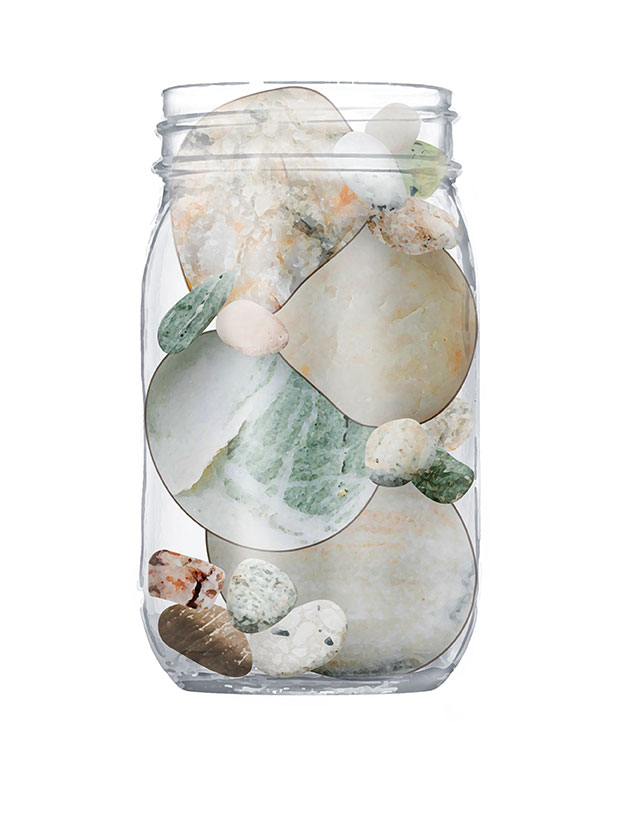 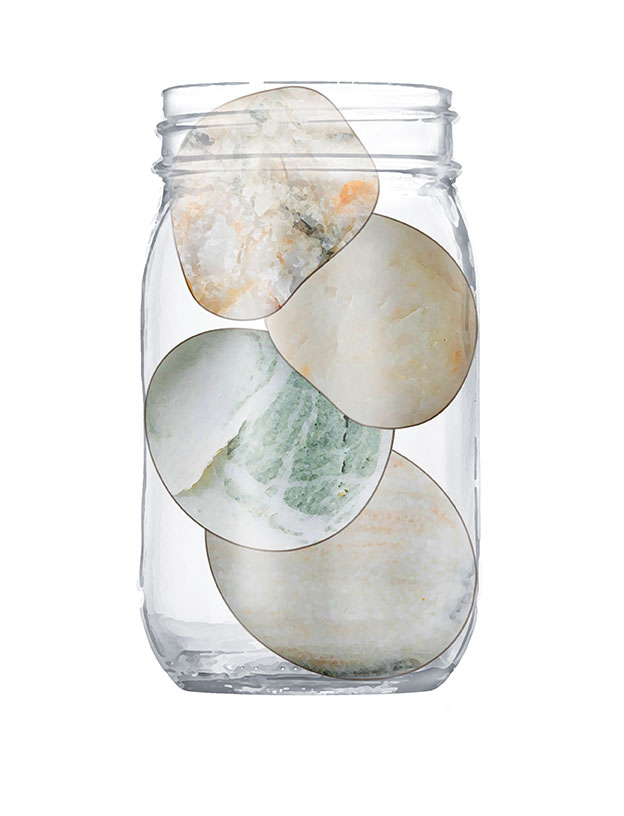 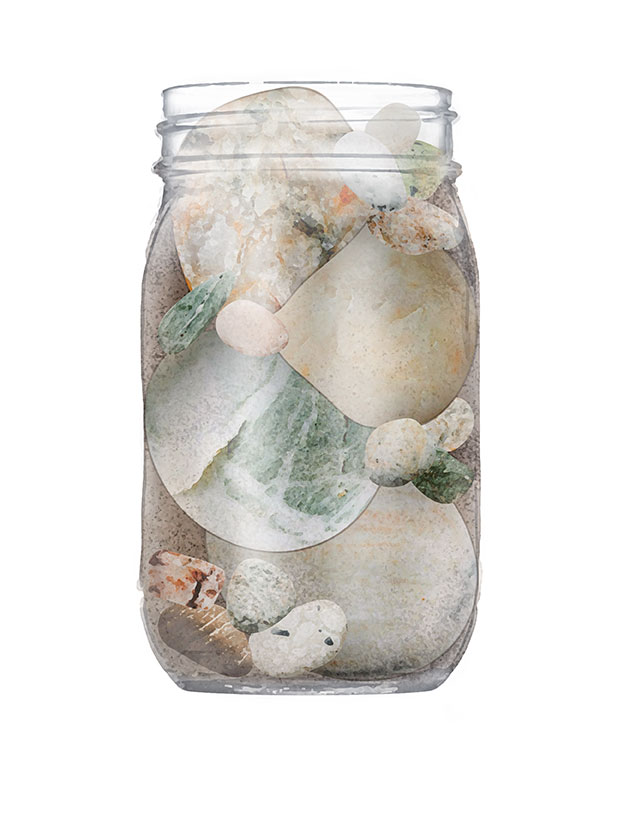 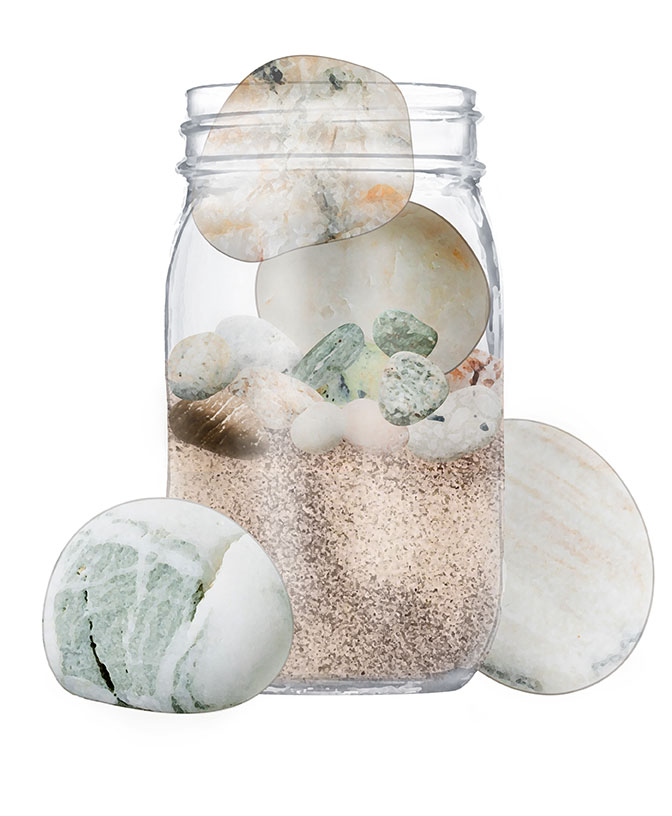 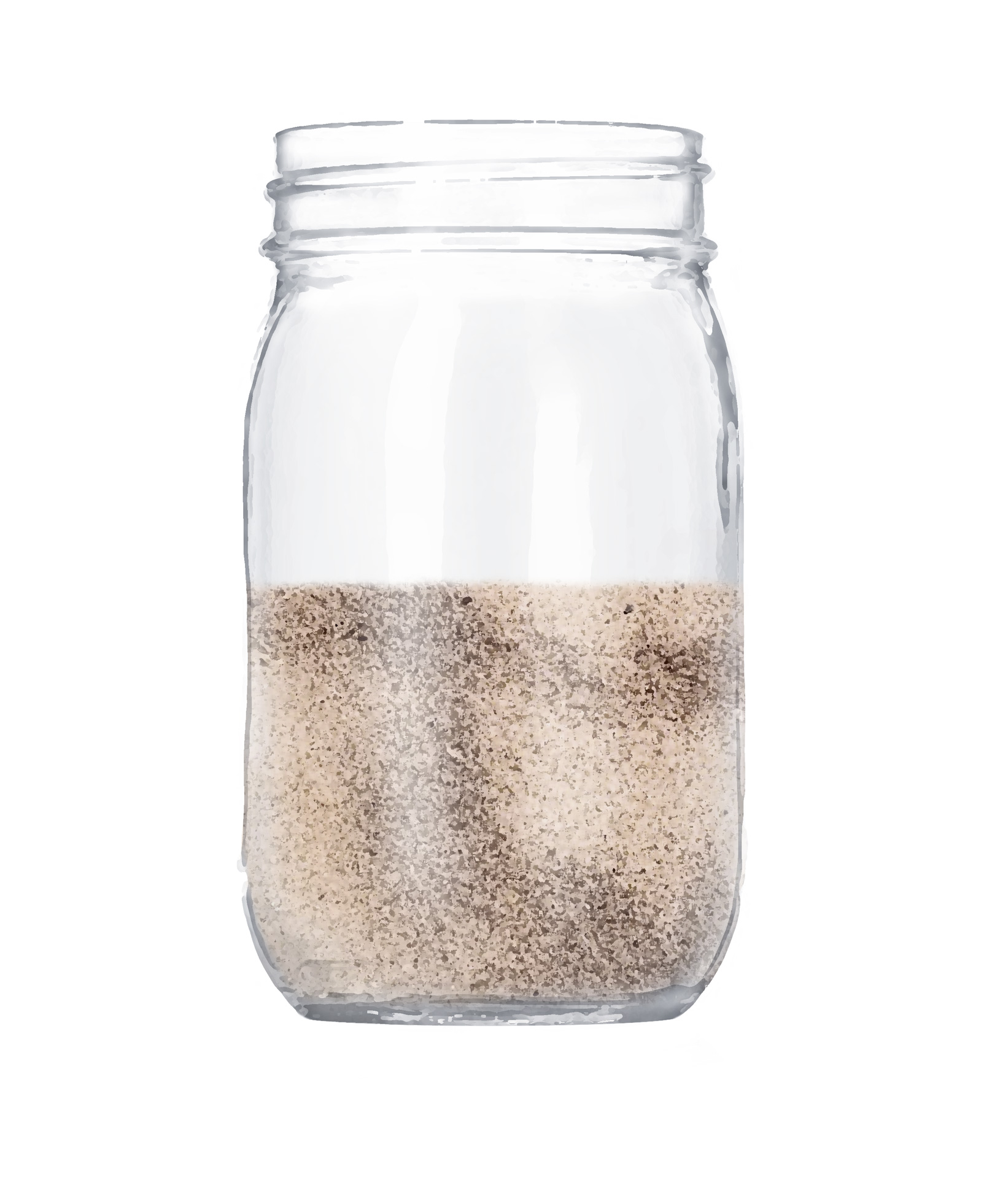 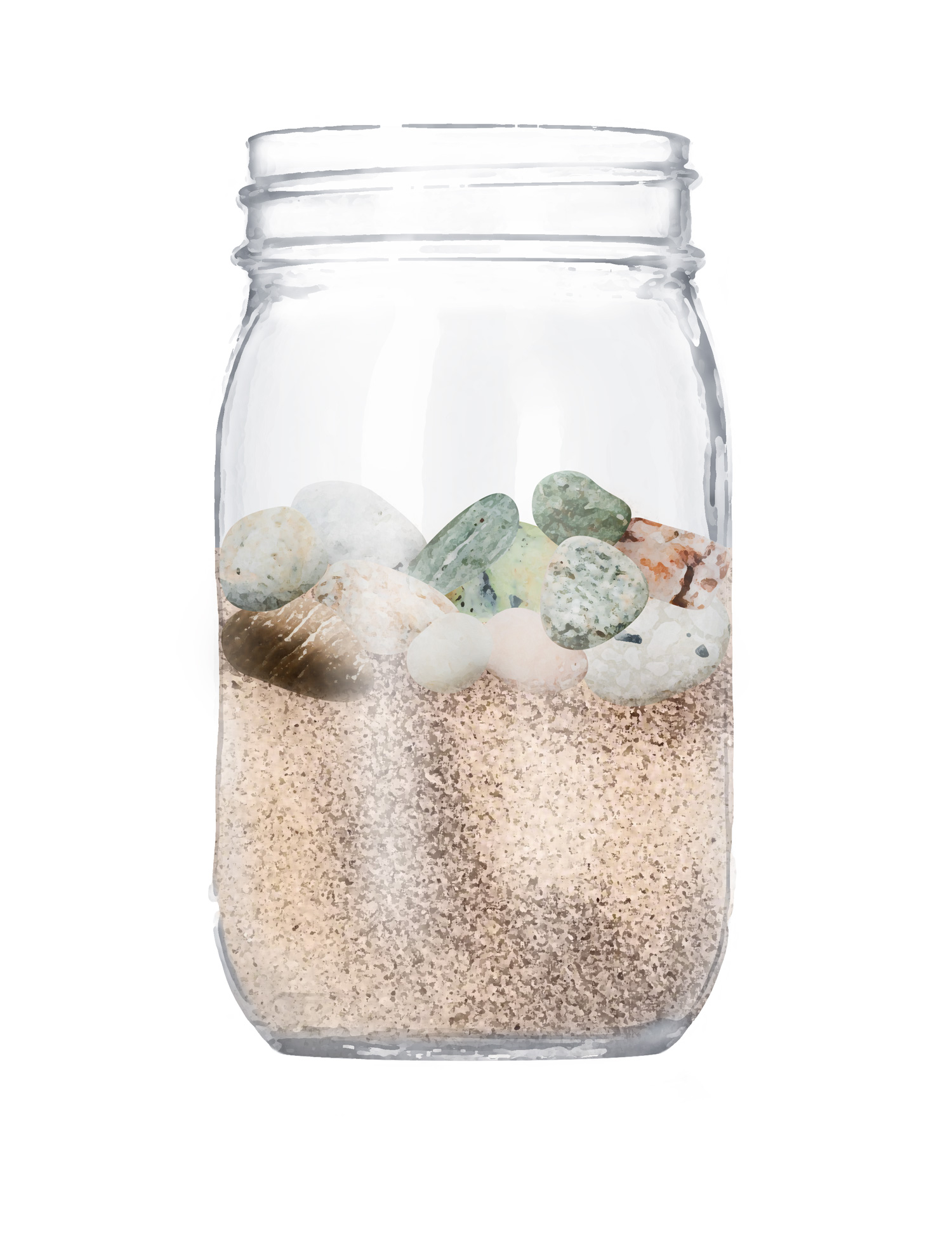 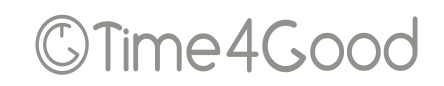 [Name] – MCT On One Page
DATE
Priority Area 
(‘Rock’)
Priorities  
to [eg date 7-30-90 days out as required]
Progress (Rating + status)
as of [date today]
Defined Success by December 31st 2022
[Potential]
[the bridge]
[Rock]
[current status]
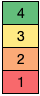 PURPOSE MAPPING
Connecting my Why with Firm Why:
Team Mission
NAME
DATE
Macquarie 
Purpose and Principles
Team Purpose
& Values
My Purpose
& Values
Our Purpose
Empowering people to innovate and invest for a better future.
Our Principles
Psychological Safety

Clear Communication

Decide – Balancing Empowerment & Consensus

FIRE – Fun, Integrity, Respect, Attitude
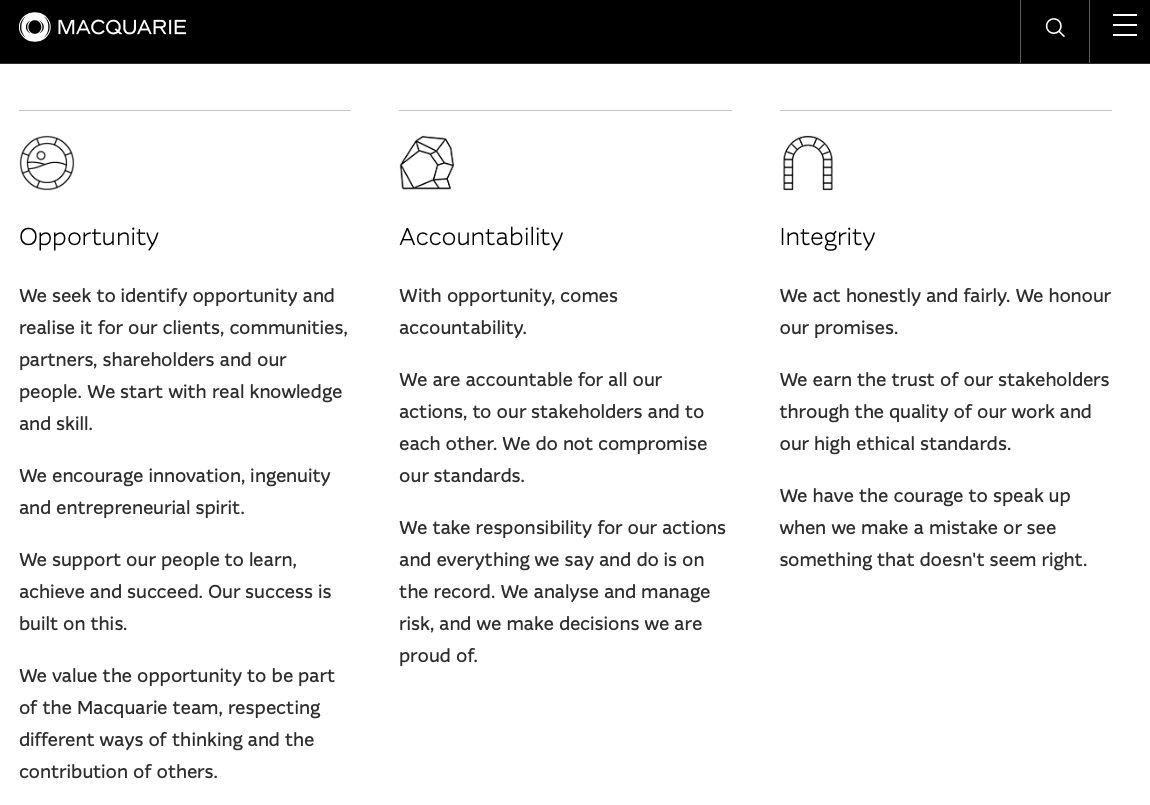 Dan MacP
Peter T
+?
[Speaker Notes: eg “Ship flawless, useful code to power a net-zero energy future at the speed the company and planet needs”]
PRIORITIES - TEAM
Clarifying and
Personalizing ‘Rocks’
NAME
DATE
Team Purpose :
Aarnoud
Jenn 
+?
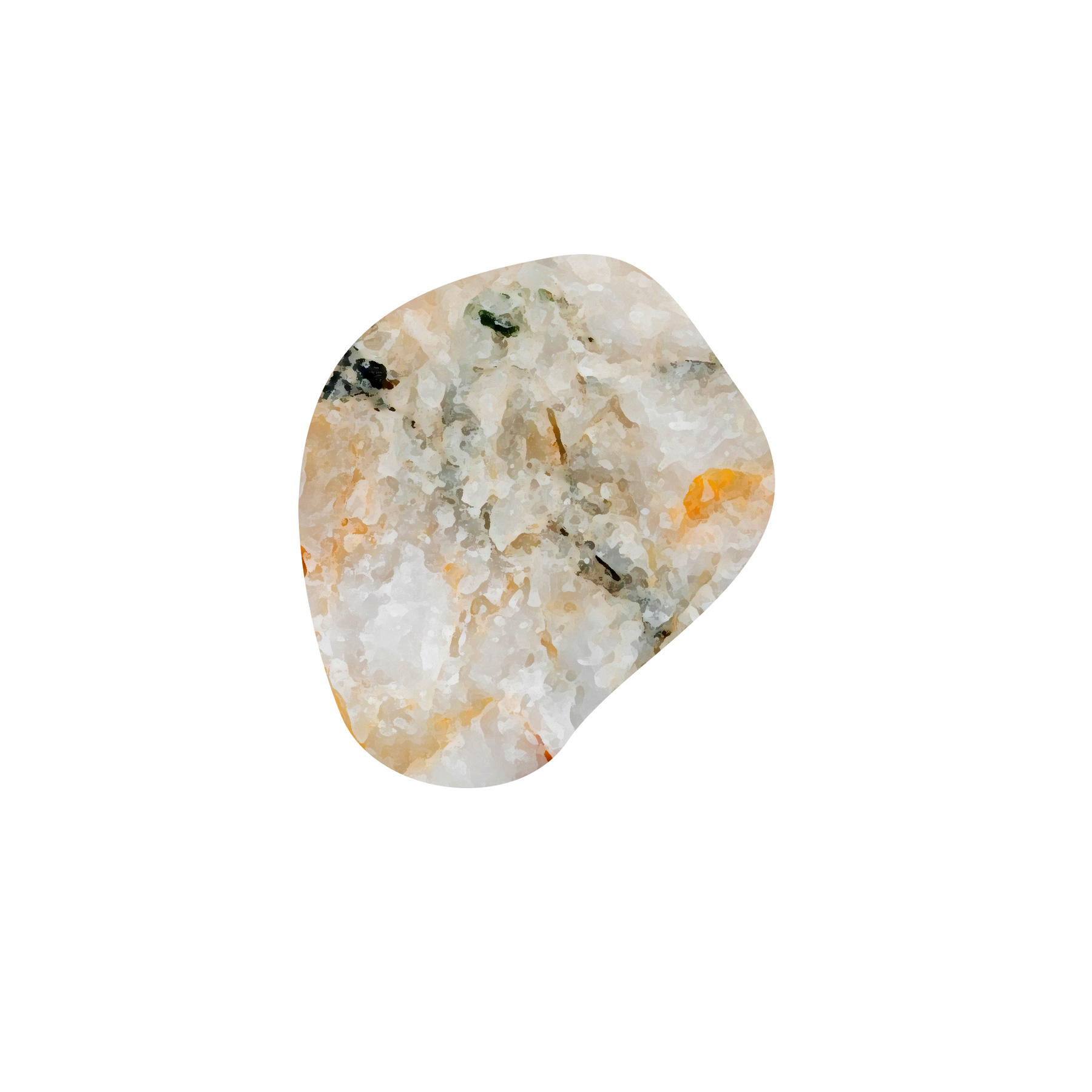 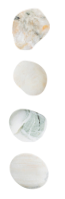 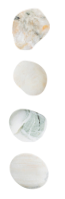 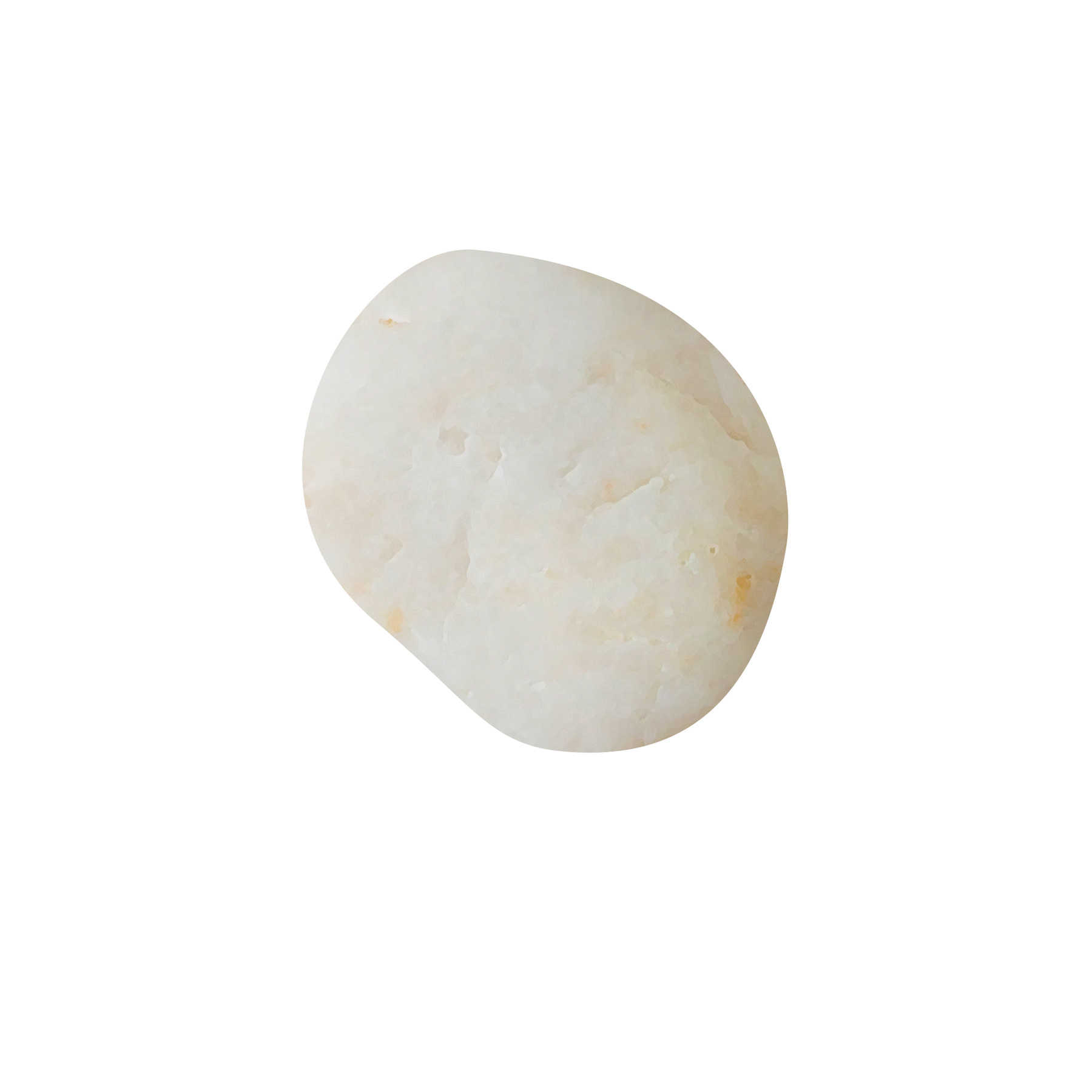 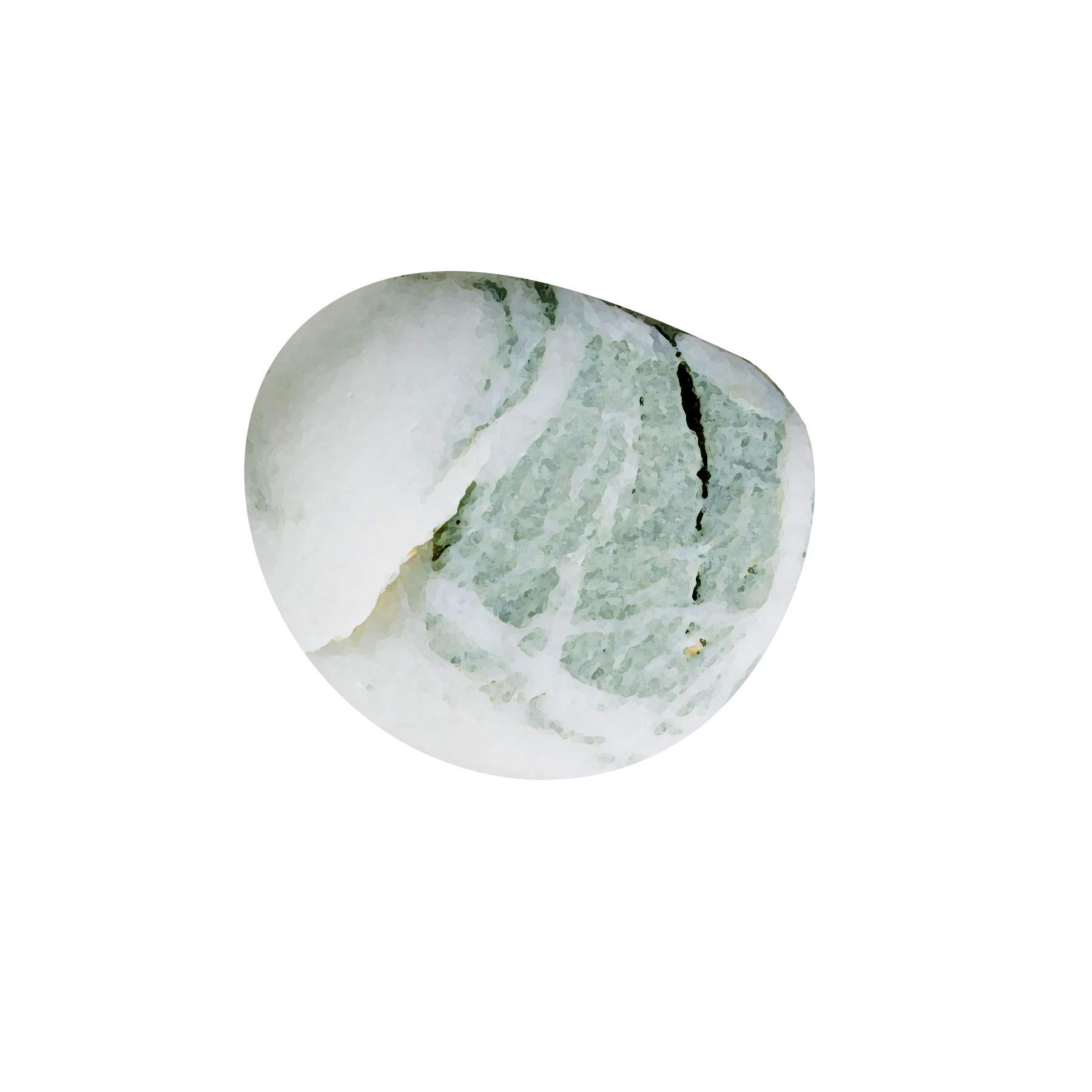 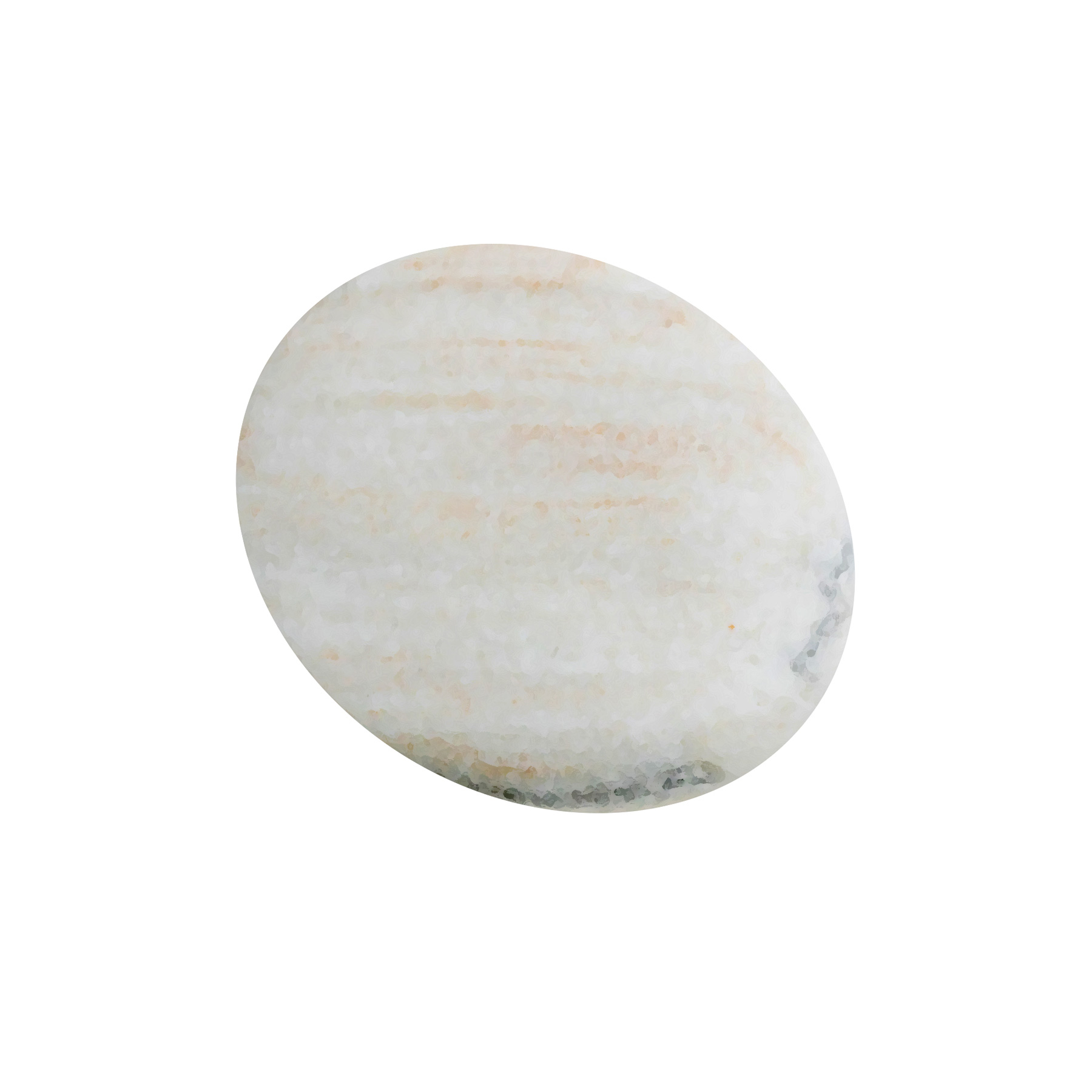 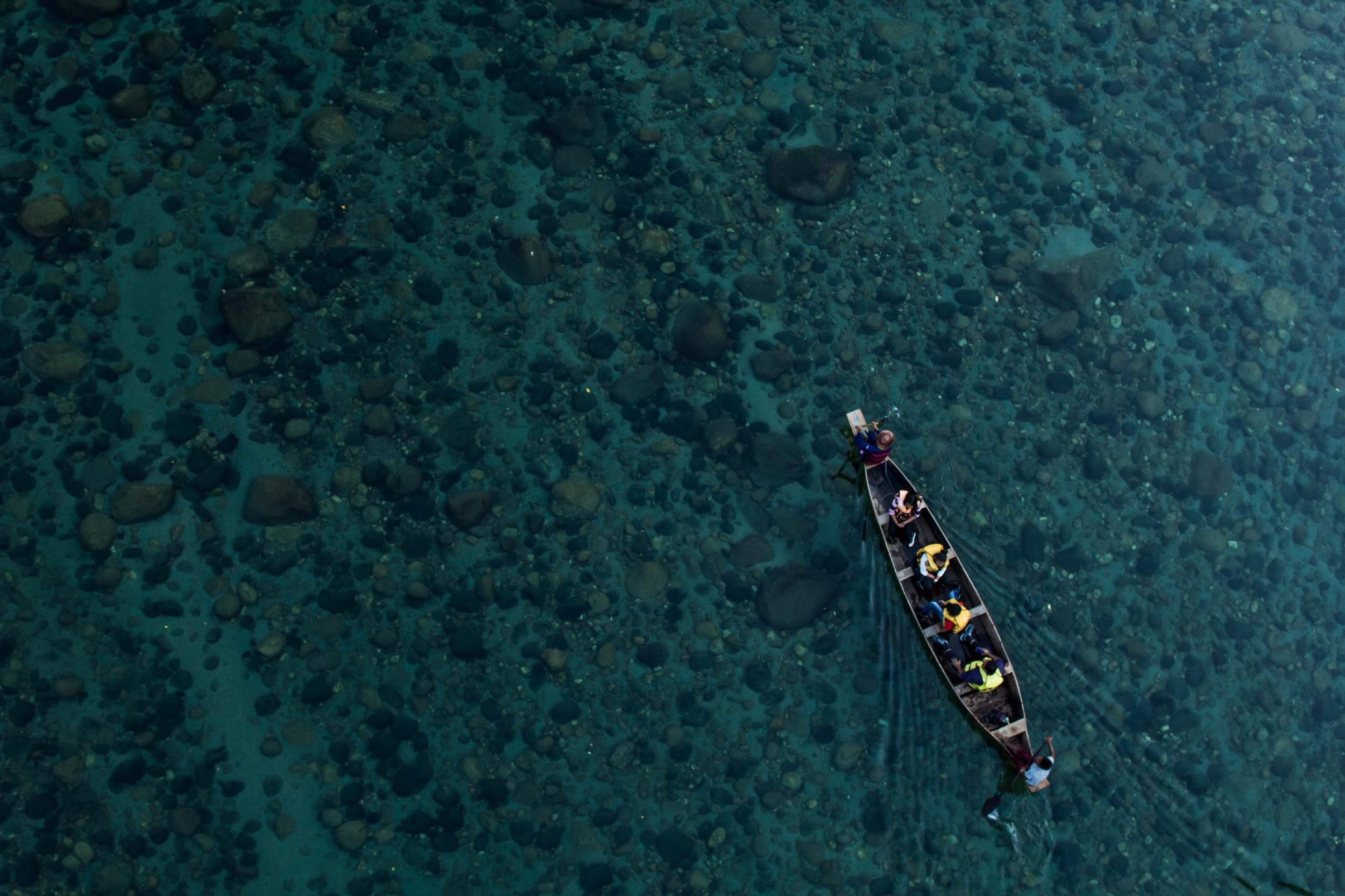 January 2022
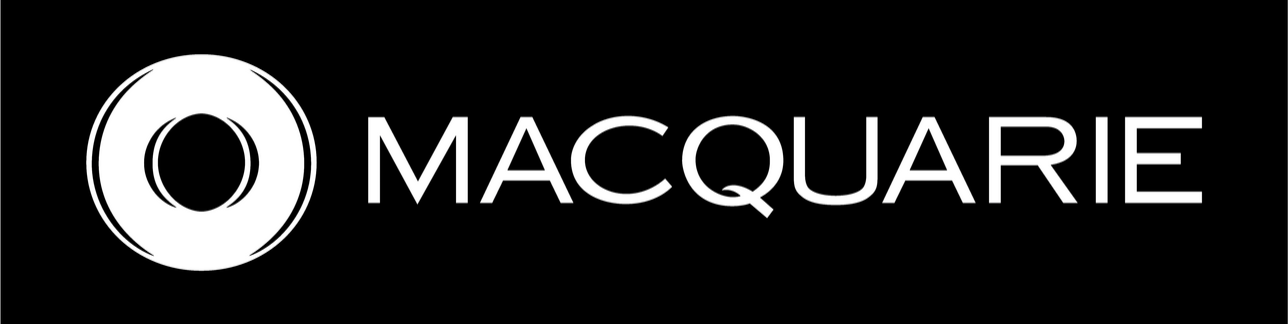 Appendix – Still Useful from Session5
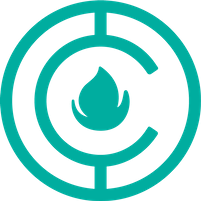 InspireCorps | Jen Grace Baron, Peter Boyd, Gabi Joyce, Katie Giasullo
PURPOSE MAPPING
Connecting my Why with Firm Why:
Team Mission
NAME
DATE
Macquarie 
Purpose and Principles
Team Purpose
& Values
My Purpose
& Values
Our Purpose
Empowering people to innovate and invest for a better future.
Our Principles
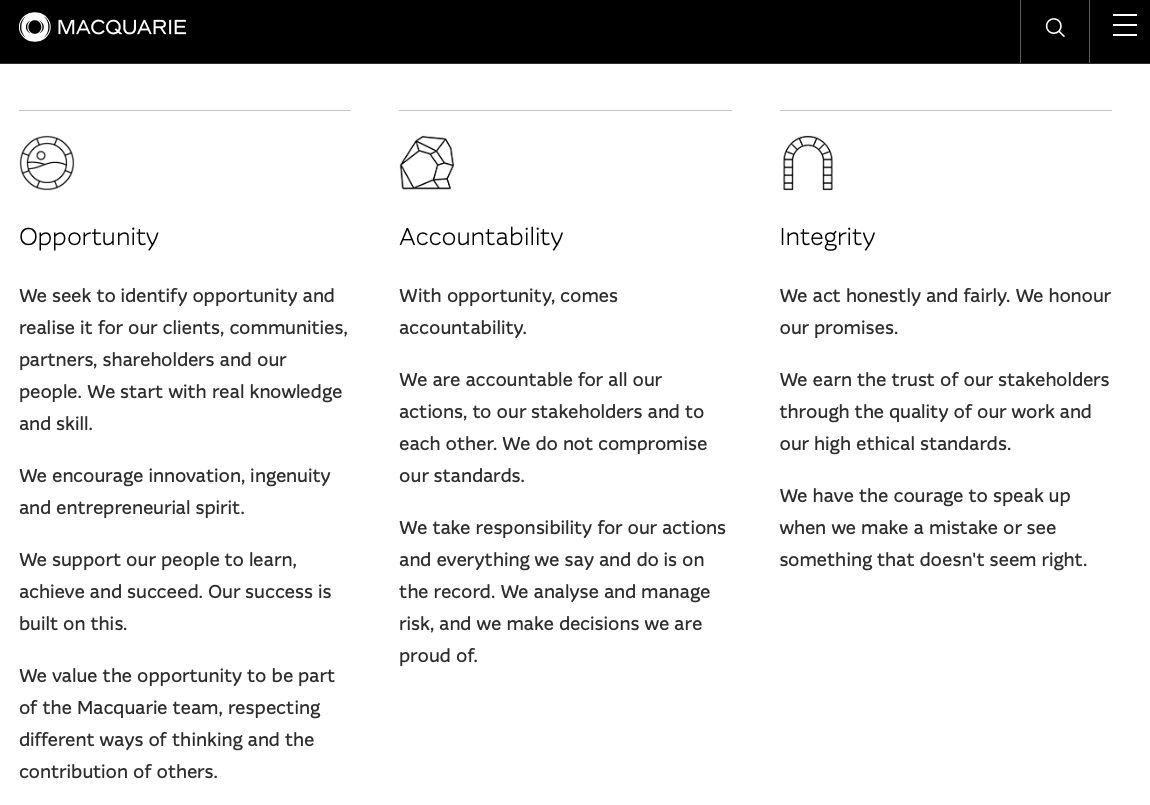 [Speaker Notes: eg “Ship flawless, useful code to power a net-zero energy future at the speed the company and planet needs”]
TEAM & CONTRACTORS
Max Landsberg*  	The Tao of Coaching, 1996 [Derived from Hersey & Blanchard, 1977]Skill Will Matrix
Skill
Skill
Concept
Action
Will
Will
* The first McKinsey partner to interview me in London office when I graduated!
TEAM SKILL-WILL MATRIX
Skill
[Please feel free to use the text table or create individual shapes for names and move them around free-hand]
[name]
Will
TEAM SKILL-WILL MATRIX-AS-TABLE
STAKEHOLDERS
Jeston & NalisBuilt from Various similar matrices – eg stakeholdermap.com/stakeholder-matrix.html
Influence
Influence
Concept
Action
Support
Support
Support
[Speaker Notes: Sphere of influence…
https://www.stakeholdermap.com/stakeholder-matrix.html]
STAKEHOLDER MATRIX
Influence
[Please feel free to use the text table or create individual shapes for stakeholders and move them around free-hand]
[name]
Support
STAKEHOLDER MATRIX-AS-TABLE